«ЭЛЕКТРОННЫЙ СЕРТИФИКАТ»для обеспечения инвалидов (ветеранов) техническими средствами реабилитации
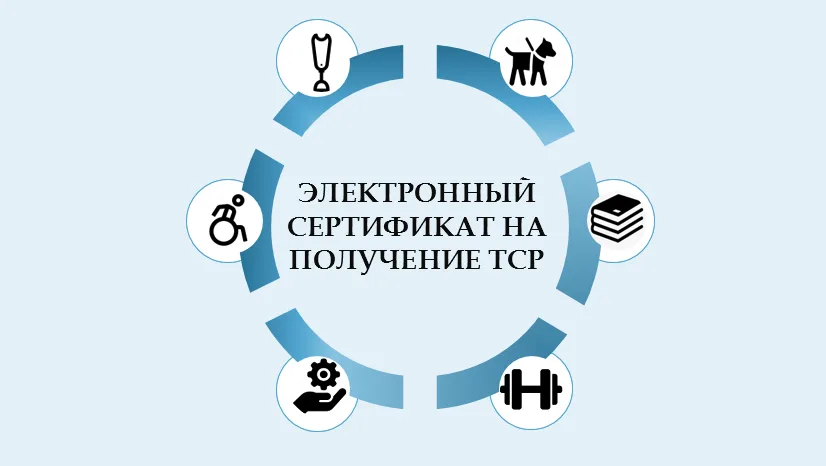 1
Нормативные правовые акты, регулирующие предоставление товаров, работ, услуг с использованием электронного сертификата (ЭС)
Федеральный закон от 30.12.2020 № 491-ФЗ «О приобретении отдельных видов товаров, работ, услуг с использованием электронного сертификата» 


Федеральный закон от 29.12.2020 № 478-ФЗ «О внесении изменений в отдельные законодательные акты Российской Федерации»
2
Нормативные правовые акты, регулирующие предоставление товаров, работ, услуг с использованием электронного сертификата (ЭС)
Изменения, внесенные Постановлением Правительства РФ от 04.05.2021 № 695 в Постановление Правительства РФ от 07.04.2008 № 240 «О порядке обеспечения инвалидов техническими средствами реабилитации и отдельных категорий граждан из числа ветеранов протезами (кроме зубных протезов), протезно-ортопедическими изделиями»
Постановление Правительства РФ от 29.04.2021 N 678 «Об утверждении Правил определения предельной стоимости единицы отдельного вида товара, работы, услуги, приобретаемых с использованием электронного сертификата за счет средств федерального бюджета и бюджета Фонда социального страхования Российской Федерации» (в редакции постановления Правительства РФ от 6 мая 2022 г. N 819)
 Постановление Правительства РФ от 23.04.2021 N 630 «О Государственной информационной системе электронных сертификатов» (ГИС ЭС) 
Постановление Правительства РФ от 23.04.2021 N 631 «О формировании и утверждении перечней отдельных видов товаров, работ, услуг, приобретаемых с использованием электронного сертификата за счет средств бюджетов бюджетной системы Российской Федерации» 
Приказ Казначейства России от 23.04.2021 N 17н "Об утверждении формы выписки из реестра электронных сертификатов"
3
Что такое ЭС
Электронный сертификат – это электронная запись в реестре ЭС, которая привязывается к номеру банковской карты платежной системы МИР, выпущенной любым банком Российской Федерации. Денежные средства на карту не перечисляются, а резервируются в Федеральном казначействе, до совершения покупки. 

Сертификат содержит:
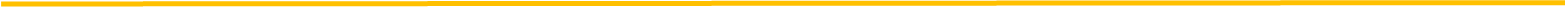 вид технического средства реабилитации (ТСР), которое можно приобрести с использованием сертификата (кресло-коляска, слуховой аппарат и т.д.);
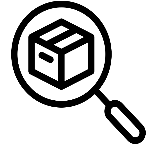 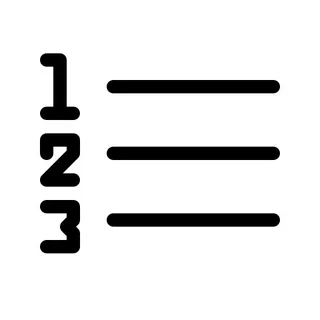 количество технических средств реабилитации (ТСР), которое можно приобрести с использованием сертификата;
срок действия, в течении которого можно использовать сертификат для оплаты ТСР (12 мес., но не более срока проведения реабилитац. мероприятий в ИПРА)
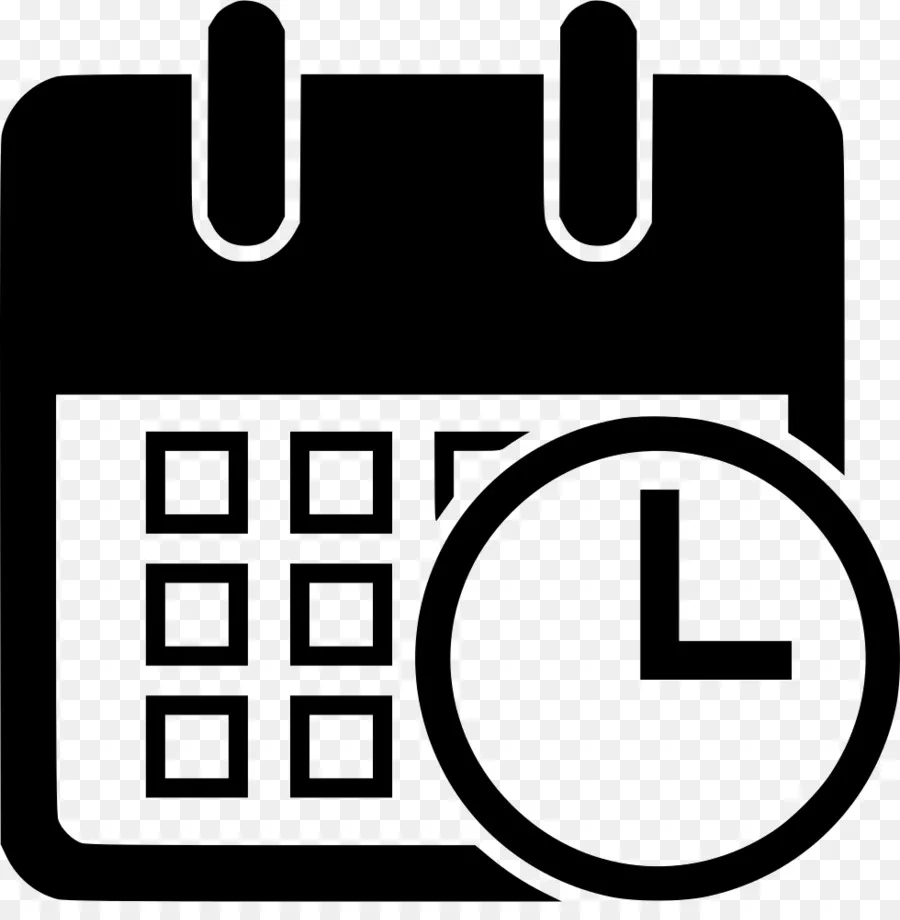 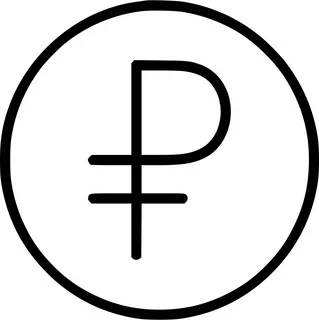 максимальную цену единицы ТСР, которую можно оплатить сертификатом, без использования собственных средств;
4
Перечень технических средств реабилитации, предоставляемых гражданам с использованием электронного сертификата
19. Телефонные устройства с функцией видеосвязи, навигации и с текстовым выходом.
18. Телевизоры с телетекстом для приема программ со скрытыми субтитрами.
21. Специальные средства при нарушениях функций выделения (моче- и калоприемники).
8-06 Чехлы на культю к протезам верхних и нижних конечностей. 
8-09-01 Экзопротезы молочных желез
8-09-05 Глазные протезы
6. Трости опорные и тактильные, костыли, опоры, поручни.
7. Кресла-коляски с ручным приводом (комнатные, прогулочные, активного типа), с электроприводом и аккумуляторные батареи к ним, малогабаритные.
9. Ортопедическая обувь.
10. Противопролежневые матрацы и подушки.
11. Приспособления для одевания, раздевания и захвата предметов.
12. Специальная одежда.
13. Специальные устройства для чтения "говорящих книг", для оптической коррекции слабовидения.
15. Медицинские термометры и тонометры с речевым выходом.
16. Сигнализаторы звука световые и вибрационные.
17. Слуховые аппараты, в том числе с ушными вкладышами индивидуального изготовления.
23. Кресла-стулья с санитарным оснащением.
23(1). Брайлевский дисплей, программное обеспечение экранного доступа.
5
Порядок определения предельной стоимости ЭС (ПП РФ от 29.04.2021 № 678)
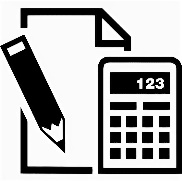 Механизм определения предельной стоимости ЭС НЕ аналогичен механизму определения размера компенсации, утвержденному приказом № 57н
Предельная стоимость единицы товара, работы, услуги, приобретаемых с использованием электронного сертификата, определяется по результатам последней по времени осуществления закупки однородных товара, работы, услуги, приобретаемых с использованием электронного сертификата, информация о которой размещена на сайте Госзакупки.

Последней по времени осуществления закупкой товаров, работ, услуг, приобретаемых с использованием электронного сертификата, считается последняя процедура осуществления закупки таких товара, работы, услуги, по результатам которой уполномоченным органом заключен государственный контракт и в рамках исполнения этого государственного контракта поставщиком осуществлены не менее чем одна поставка товара, выполнение работы, оказание услуги (подписан акт и проведена оплата) в течение 60 календарных дней до даты подачи инвалидом, застрахованным лицом (лицом, представляющим его интересы) заявления об обеспечении товаром, работой, услугой с использованием электронного сертификата.

применяется до 1 января 2023 г.
6
Участники взаимодействия при реализации ЭС
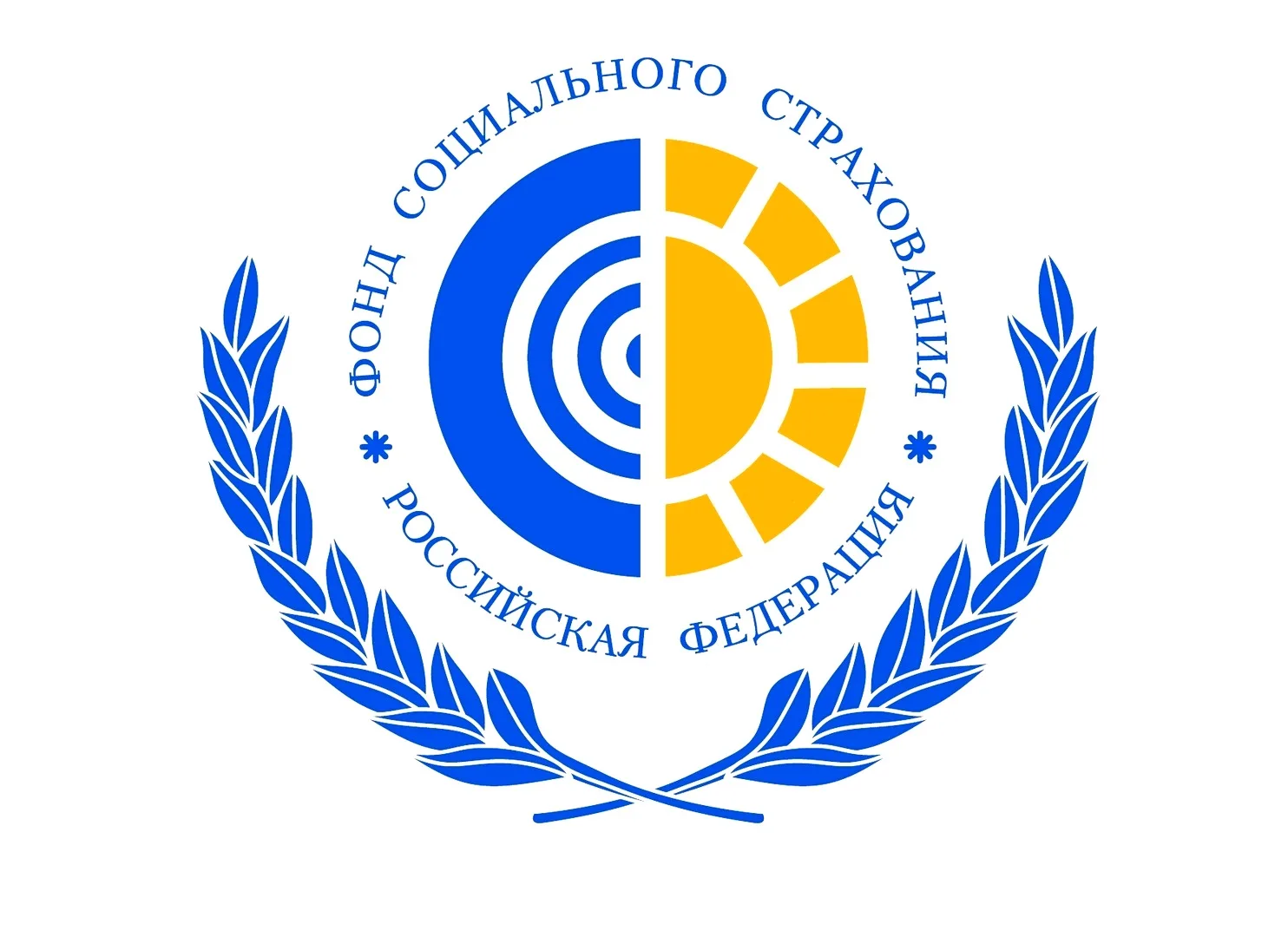 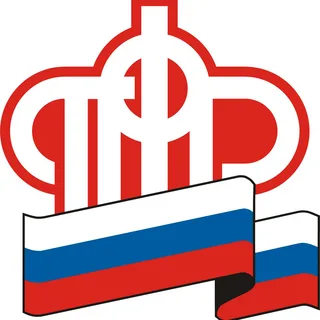 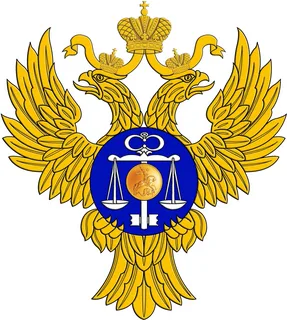 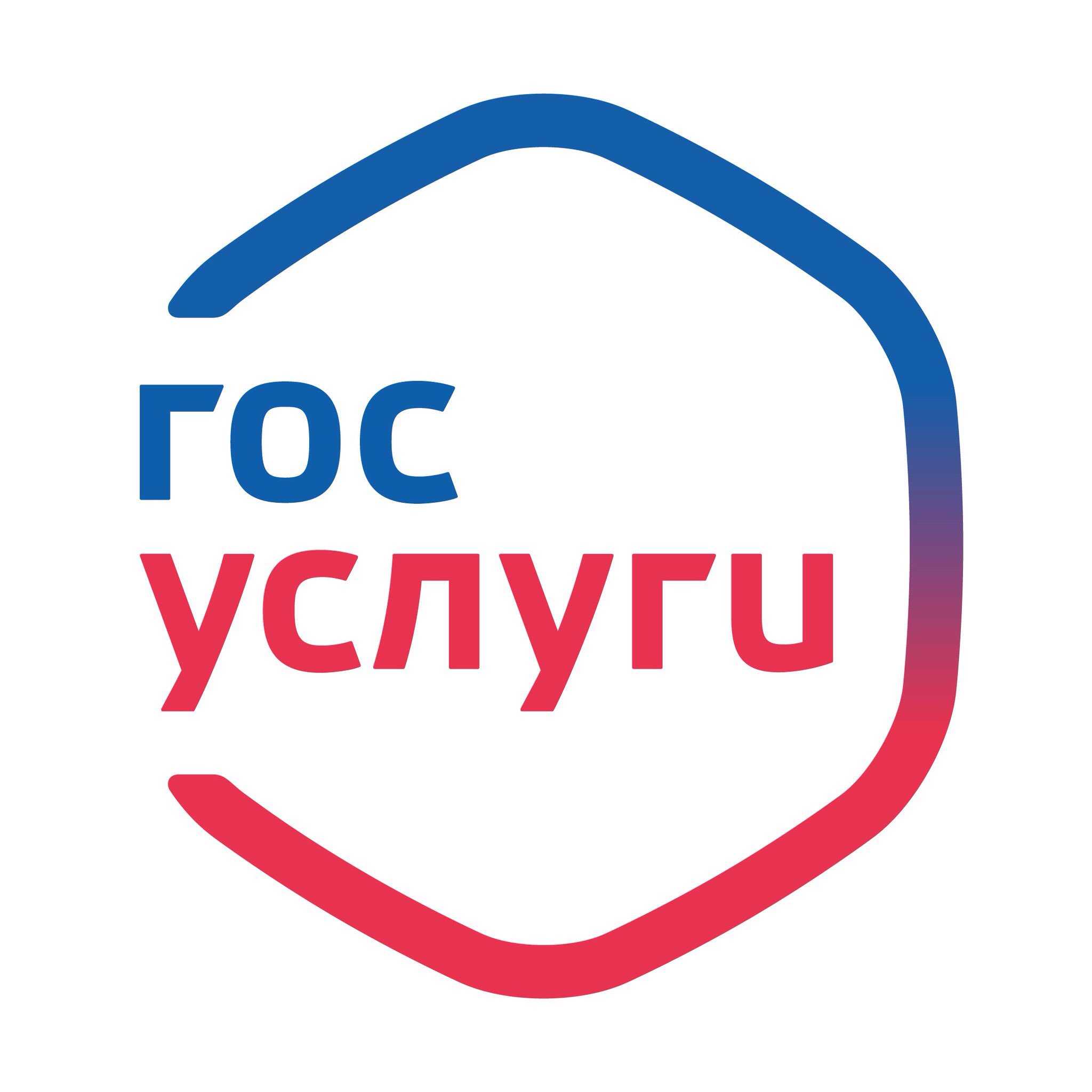 7
Рассмотрение заявления на выдачу ЭС
3 рабочих дня с даты принятия решения
Получение результата услуги
РО ФСС
МФЦ
ЕПГУ
почта
Подача заявления
РО ФСС
МФЦ
ЕПГУ
почта
Получение результата услуги
Заявитель
Принятие решения
5 рабочих дней с даты подачи заявления
3 рабочих дня для паллиативных больных
1
Информирование заявителя с указанием причин отказа
РО ФСС (АРМ ТСР)
1. Формирование приказа на перечисление денежных средств
2. Формирование ЗКР на перечисление средств по электронному сертификату
Информирование заявителя
 (выписка из реестра ЭС)
1. Принятие решение о выдаче ЭС (+/-)
2. Определение предельной стоимости ЭС
3. Размещение в ЕГИССО
СМЭВ
 СНИЛС, 
ИПРА
аналогичные заявления
8
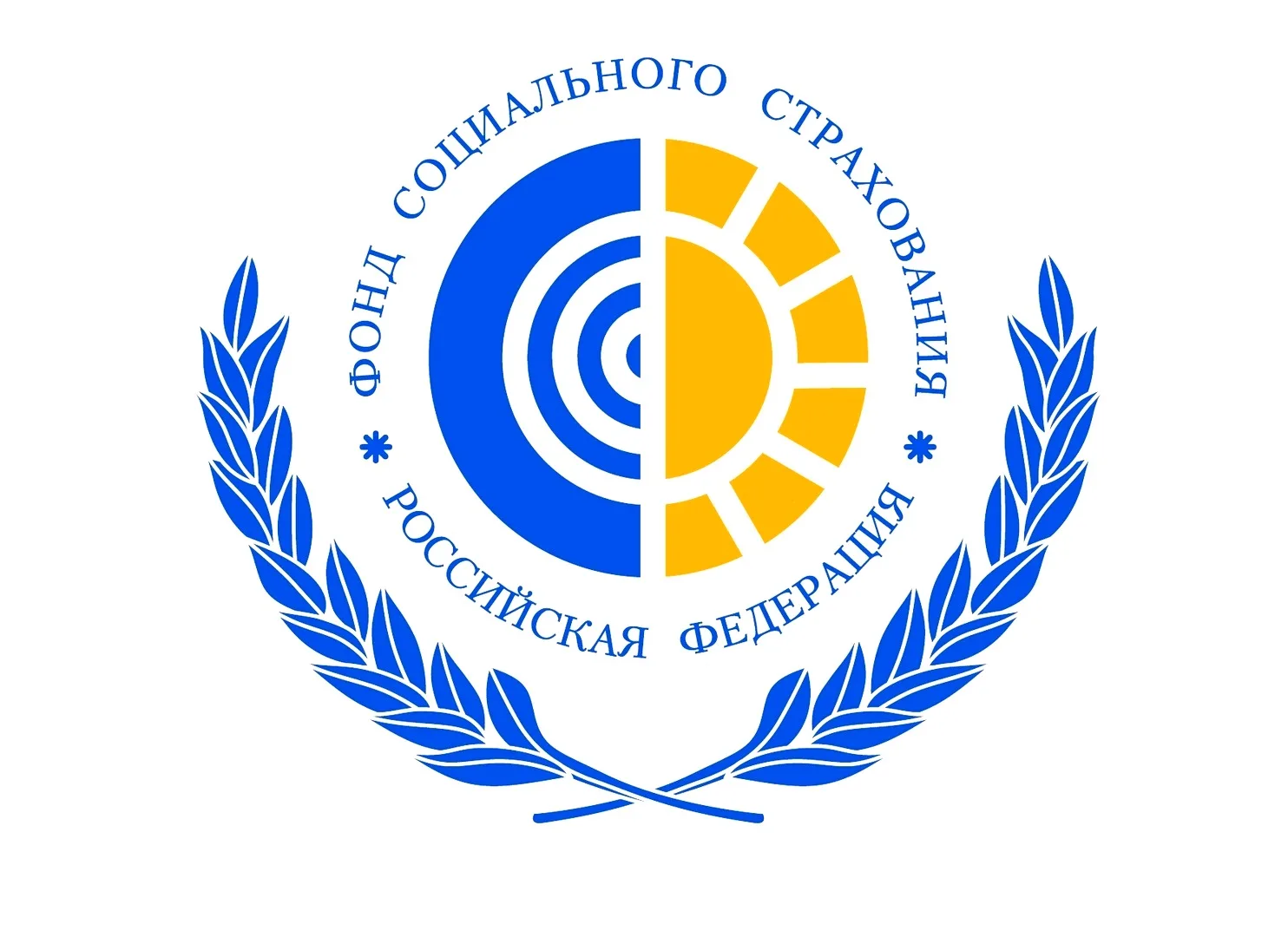 2
10
3
7
ПФР (ЕГИССО)
Формирование запроса на выпуск ЭС
Создание реестровой записи с результатом рассмотрения
Создание реестровой записи с номером ЭС
Создание реестровой записи об активации ЭС
4
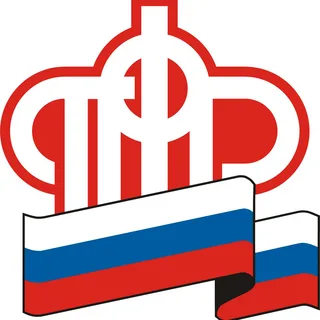 5
ФК (ГИС ЭС)
Активация ЭС после получения средств
9
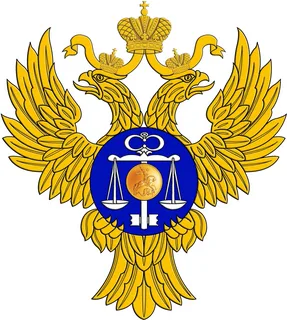 Выпуск ЭС (резервирование)
4
НСПК
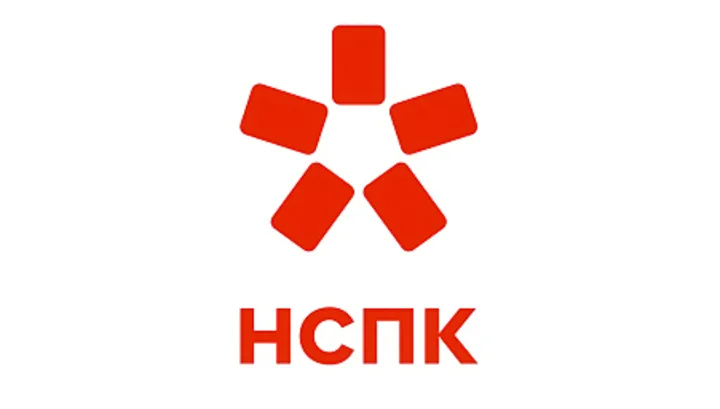 Данные для процессинга ЭС
8
Использование инвалидом ЭС
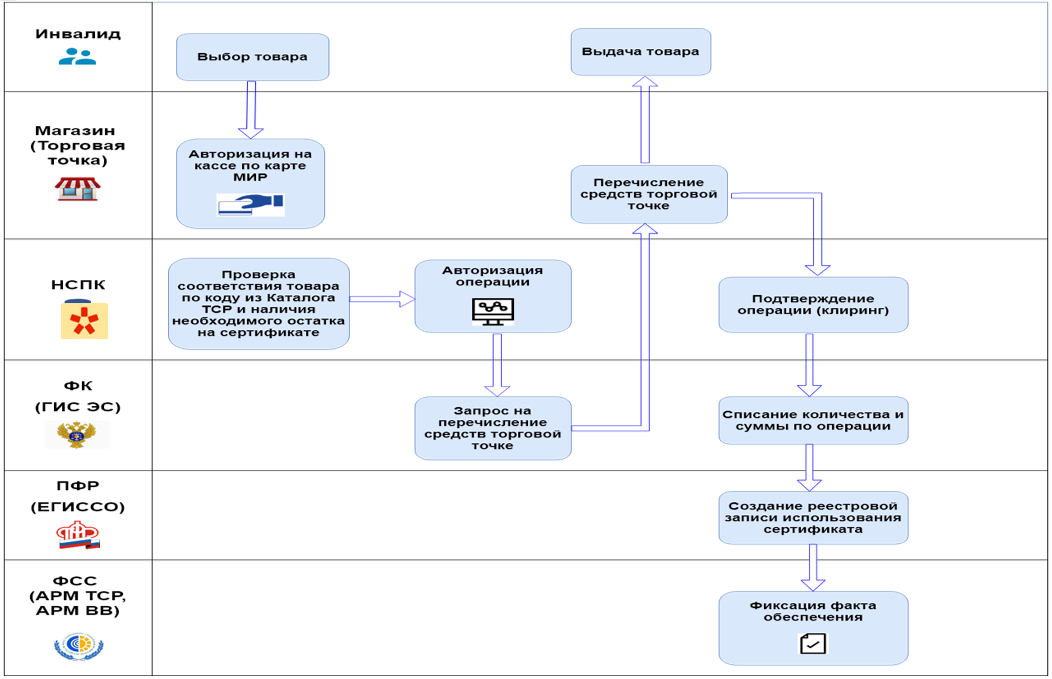 Использование инвалидом ЭС
Как воспользоваться сервисом?

Найдите в «Каталоге технических средств реабилитации» (https://ktsr.fss.ru/) на сайте ФСС необходимый товар.

2. Выбрав изделие в «Каталоге технических средств реабилитации» в разделе «карточка товара»:
	- найдите поставщиков средств реабилитации на карте или online поставщиков, осуществляющих доставку по вашему адресу;
	- узнайте текущую предельную стоимость электронного сертификата на данный товар.
	
3. Подайте заявление на сертификат в сети интернет прямо в «Каталоге технических средств реабилитации» или  через «Госуслуги».